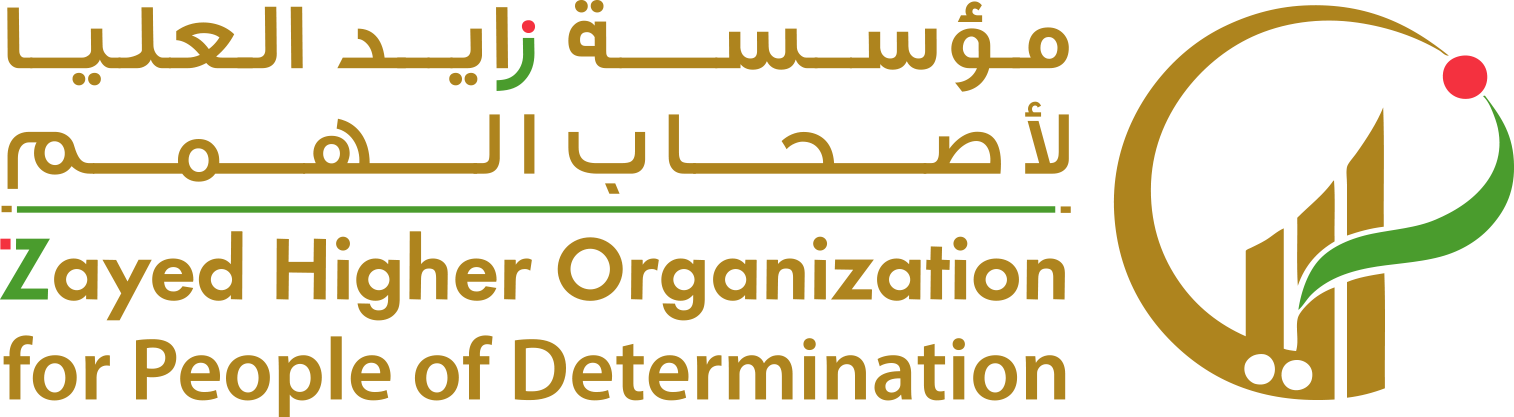 طريقة إعداد درس بناء برج من مكعبين أو أكثر
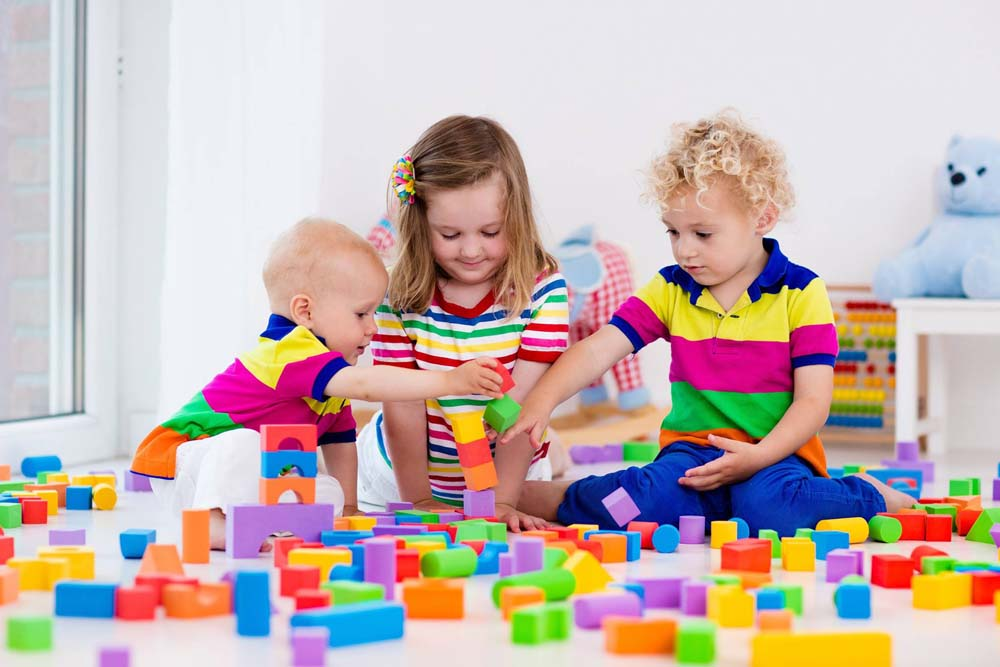 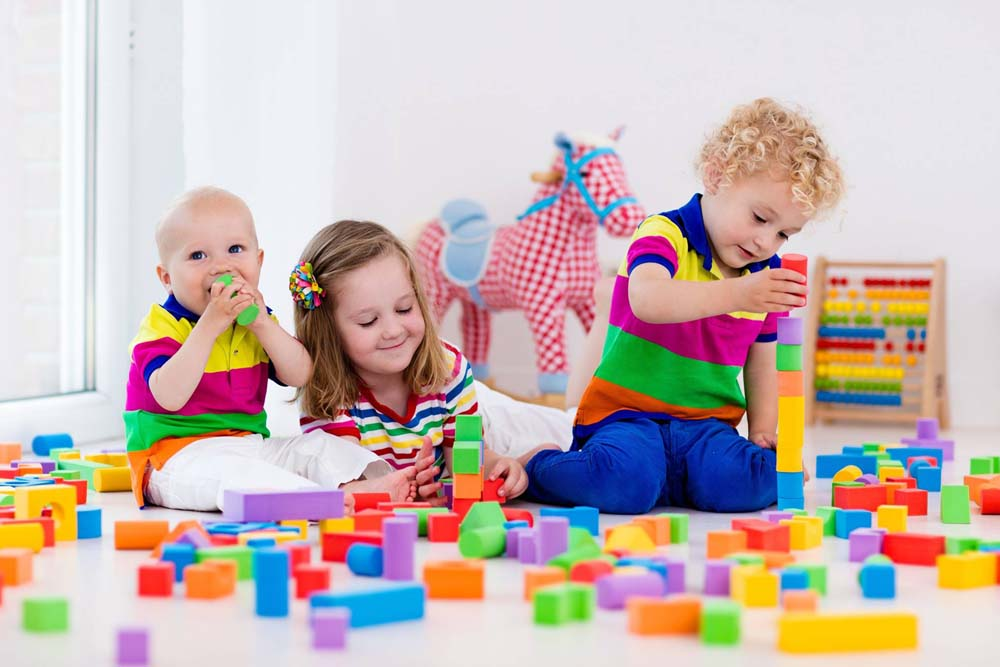 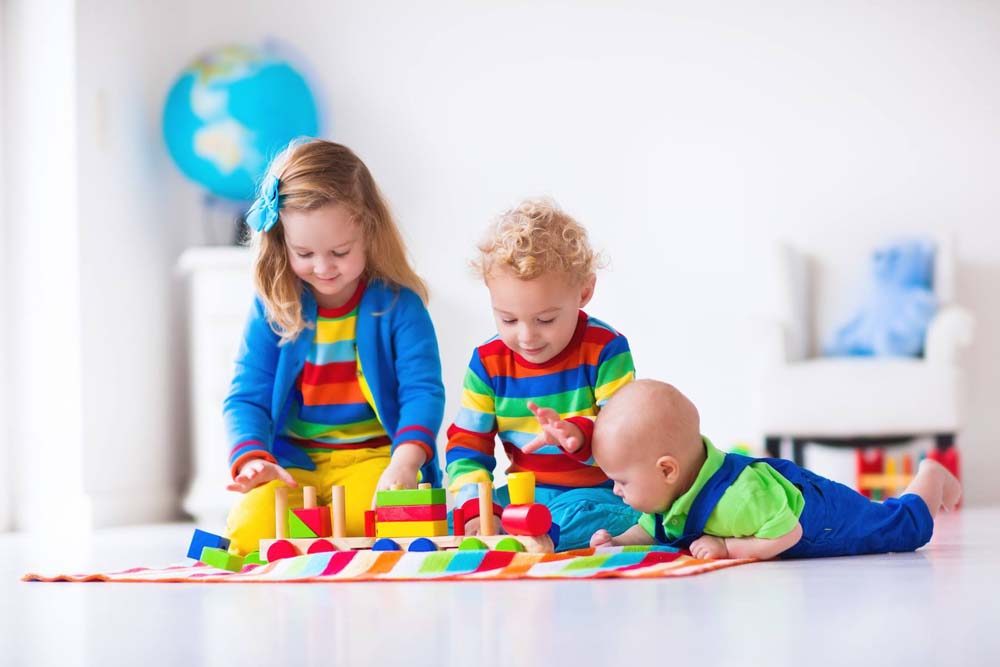 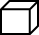 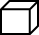 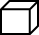 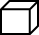 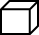 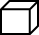 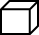 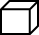 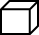 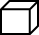 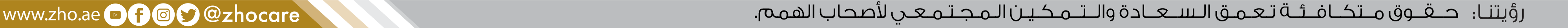 تابع درس التسوق
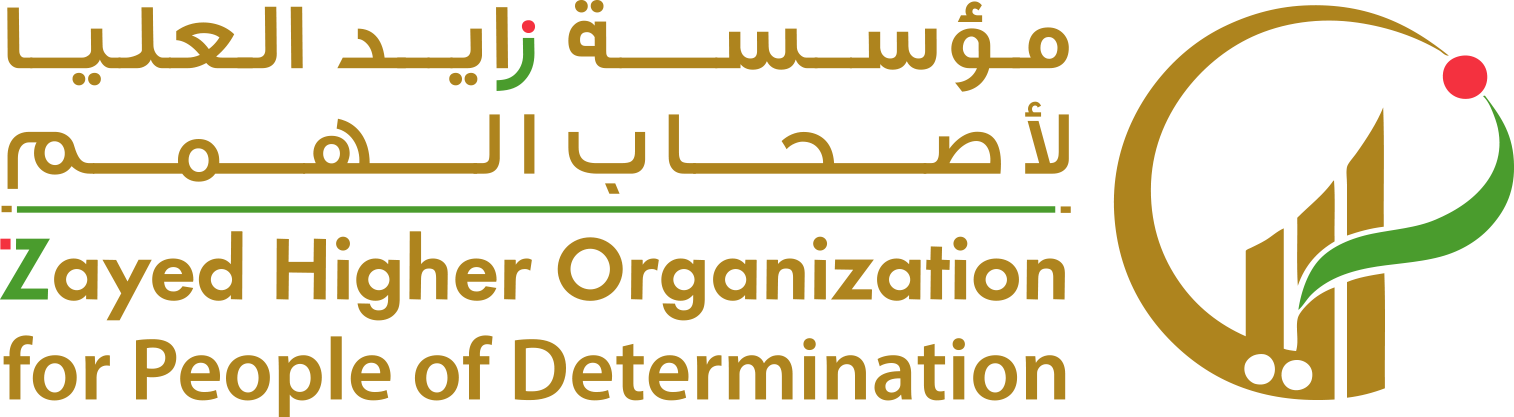 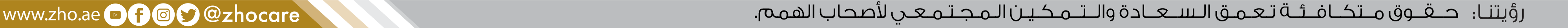 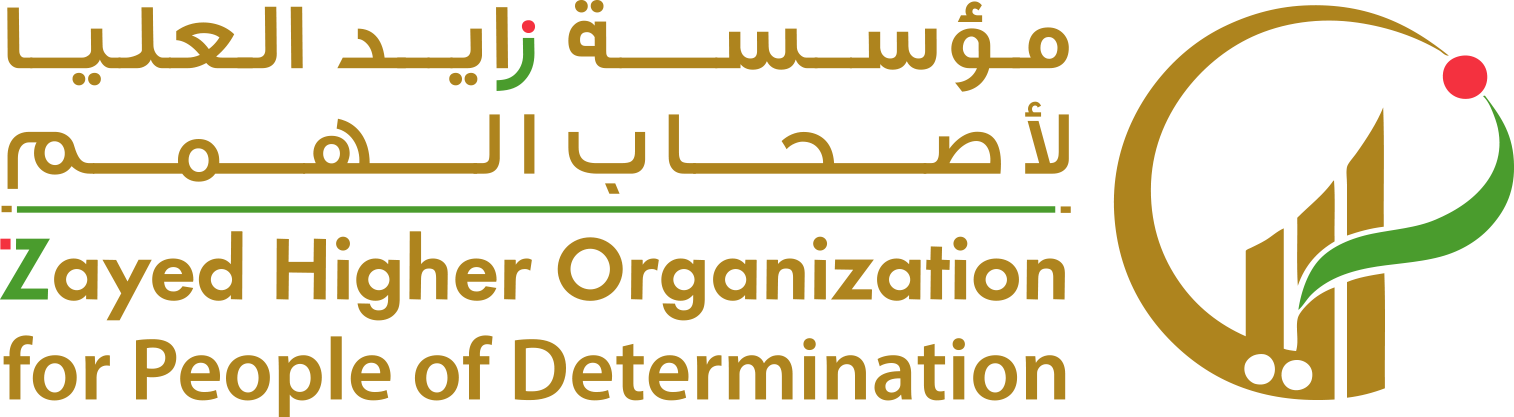 صل النقاط لتحصل على شكل المكعب
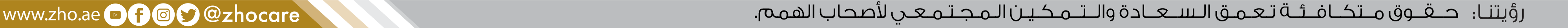 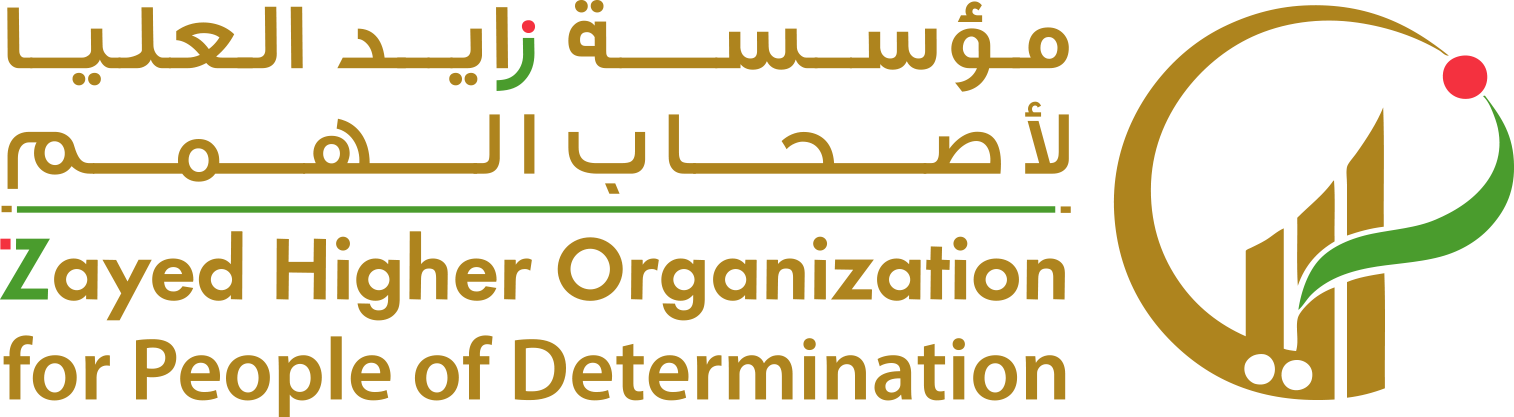 ضع علامة صح على السلوك الصحيح وعلامة خطأ على السلوك الخاطئ
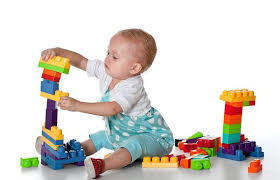 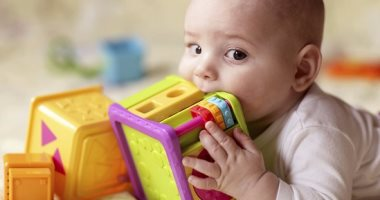 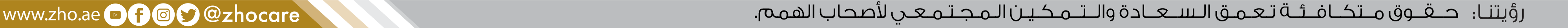 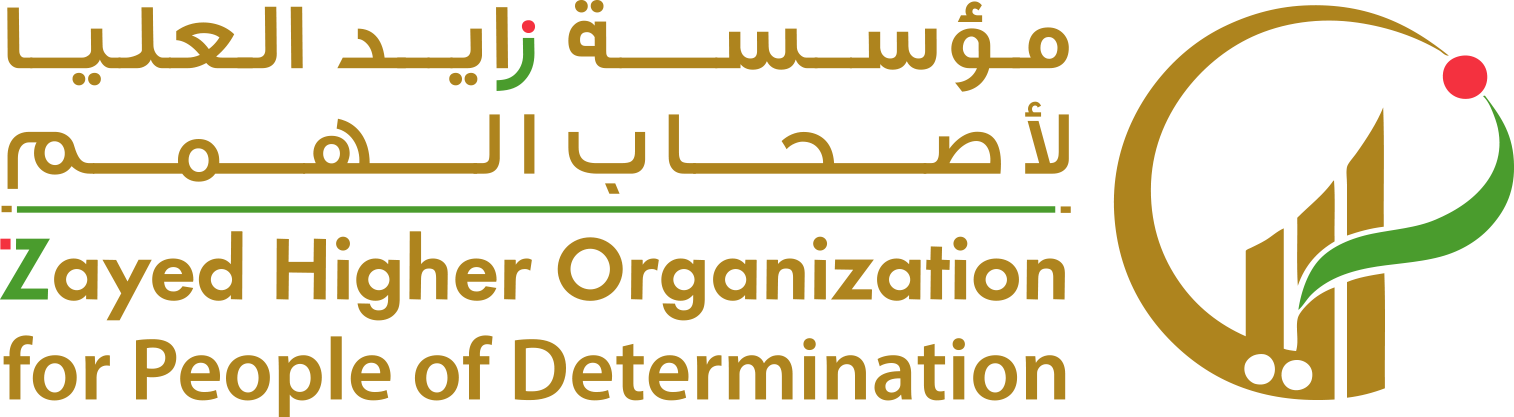 لون المكعب التالي بالألوان الأساسية (أحمر,أصفر,أزرق ,أخضر)
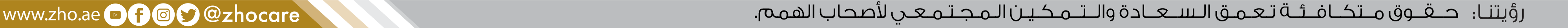 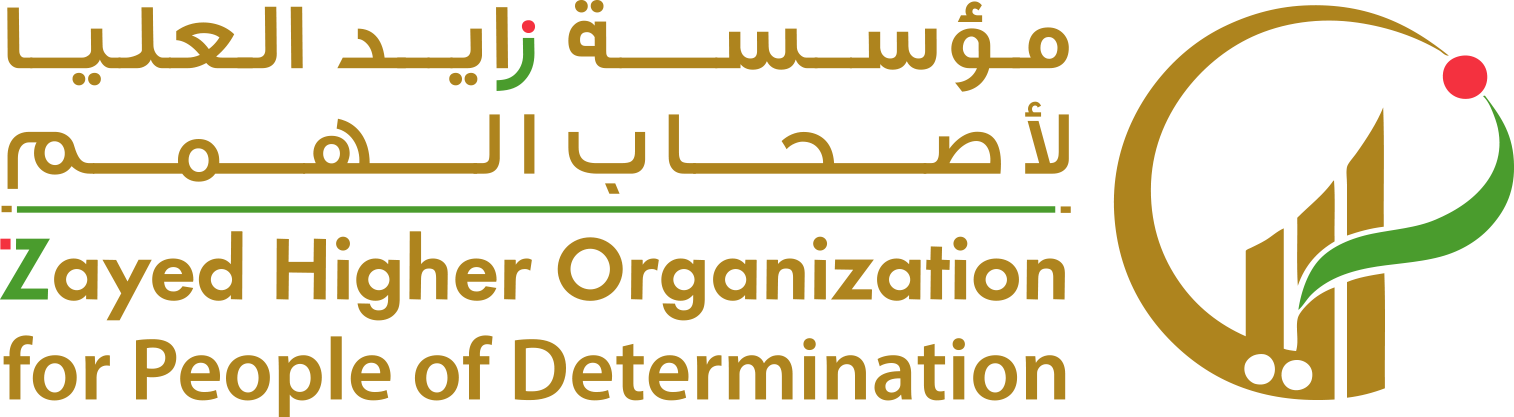 الوحدة الدراسية
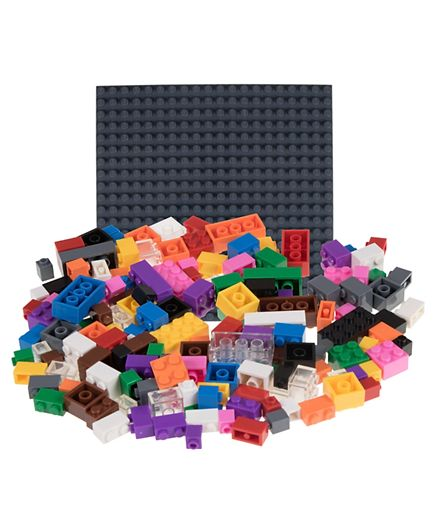 تتكون كل وحدة دراسية من 4 – 5  دروس مثل :
   - درس تكديس المكعبات .
   - درس بناء برج من مكعبين أو أكثر
   - درس تقليد بناء نموذج من المكعبات
   - درس بناء نماذج مختلفة من المكعبات
تتضمن أنشطة الدروس تمارين للدروس السابقة في الوحدة
في نهاية الوحدة يتم تنظيم نشاط لا صفي.
في النشاط اللاصفي يتم توظيف معارف الطلبة لدروس الوحدة الدراسية بشكل عملي.
مثال : النشاط اللاصفي هو زيارة محل الليجو 
خلال الزيارة سيتعرف الطلبة على :
 - أشكال الليجو المختلفة (كبيرة – صغيرة – بسيطة- معقدة)
 - الليجو مقسم حسب العمر
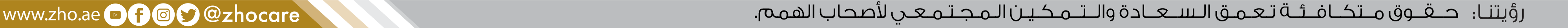 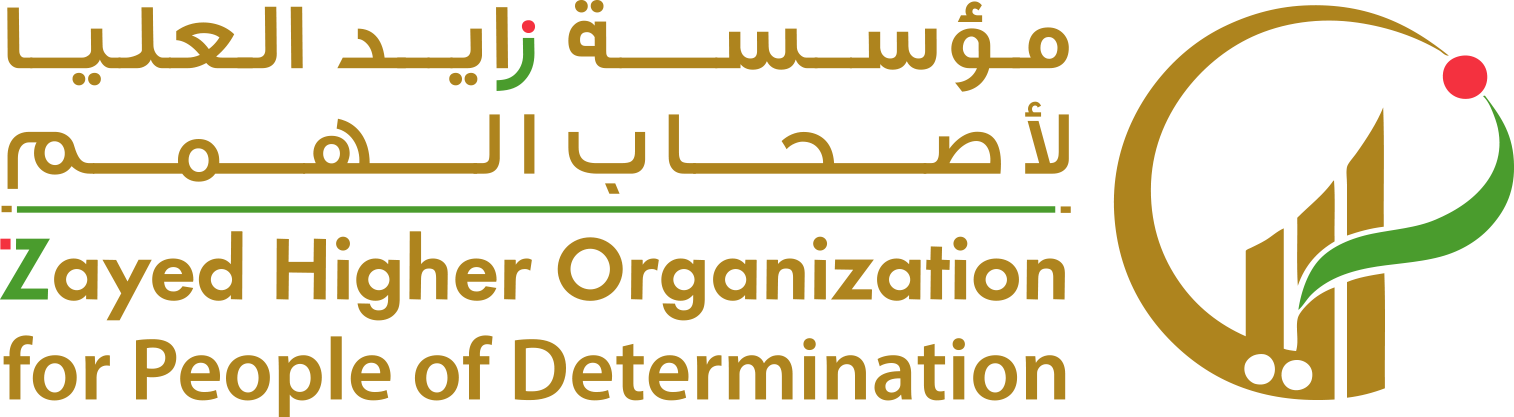 أغاني أطفال
https://www.youtube.com/watch?v=iWnCYwOVoMo
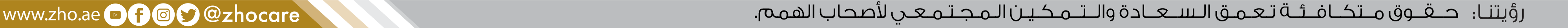